AFWEER/IMMUNITEITThema 29Par. 29.1
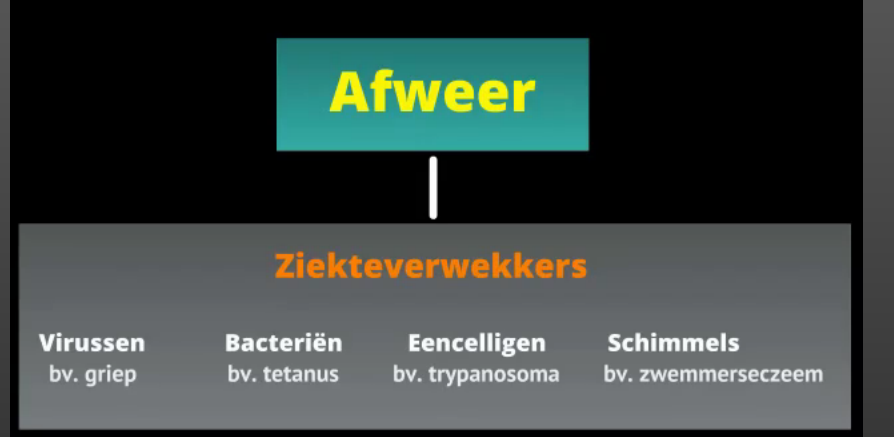 Bacteriën
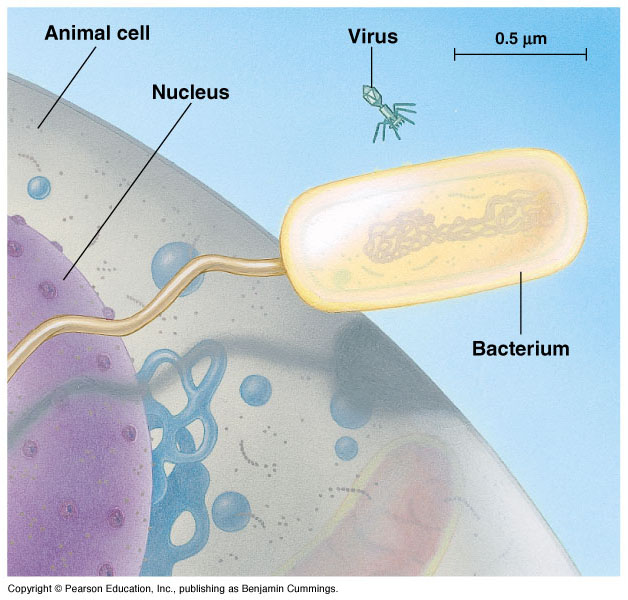 Waartegen moeten we ons beschermen?
Bacteriën: eencelligen zonder kernVeel soorten zijn onschuldig of zelfs nuttig (in darmen)Enkele soorten zijn parasietenMiljarden aanwezig op huid en in de darmen
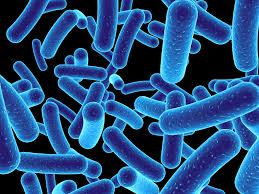 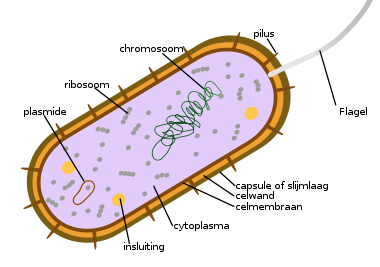 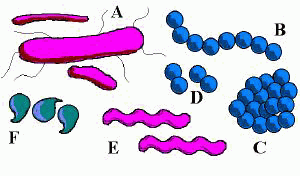 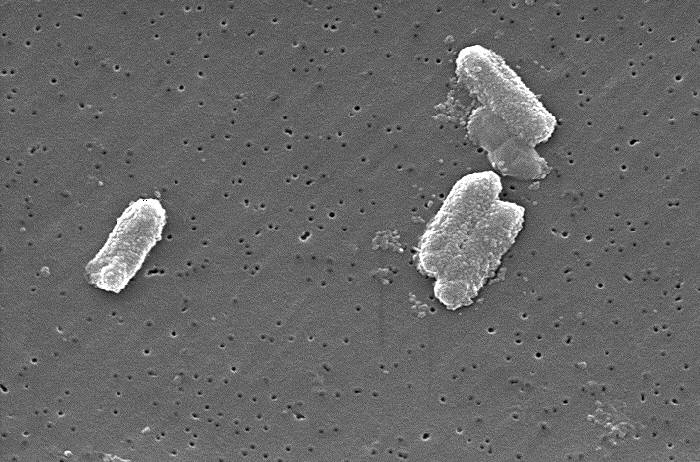 SOORTEN BACTERIËN
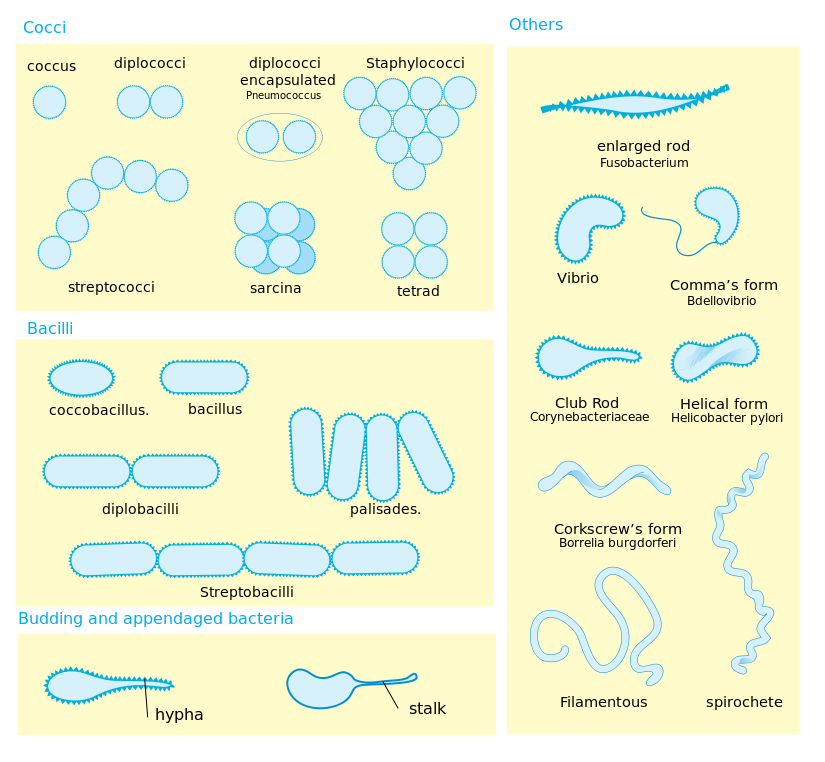 Symbiose: bacteriën en Hop
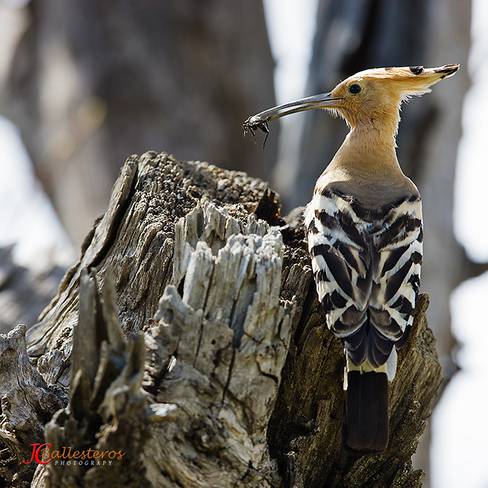 De vrouwtjeshop beschermt haar eieren met een afscheiding vol bacteriën die het embryo beschermen en helpen om de eieren succesvol te laten uitkomen, meldt Journal of Animal Ecology. Ziekteverwekkende bacteriën komen juist meer voor in eieren die niet beschermd waren met de substantie. © JC Ballesteros
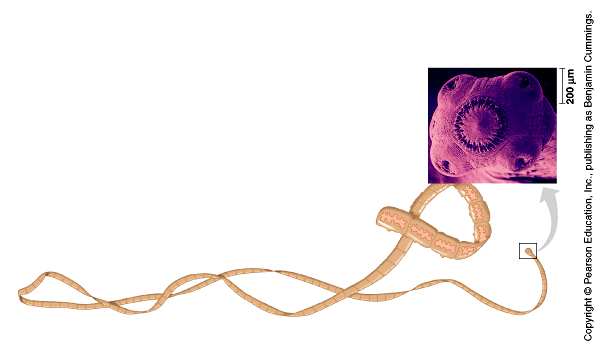 Waartegen moeten we ons beschermen?
2) Parasieten
Lintworm krijgen we van rauw (varkens)vlees dat we eten
In sommige religies is varkensvlees daarom verboden
Bacterieziekten
Op je huid  8 miljoen bacteriën per cm2
180 verschillende soorten op je huid: goede en slechte soorten
Sommigen werken zelfs mee aan de bescherming van je huid tegen andere bacteriën
Zij scheiden bepaalde stoffen af waar de andere bacteriën niet tegen kunnen
Te veel wassen met ontsmettende zeep?: werkt dus averechts
Natuurlijke afweer wordt dan verzwakt

Bacterieziekten:  keelontsteking, longontsteking, tyfus, cholera, salmonellabacteriën (leven op vlees, als dat niet goed verhit is?  Oeps
Je wordt dan ernstig ziek
Waartegen moeten we ons beschermen?
3) Schimmels
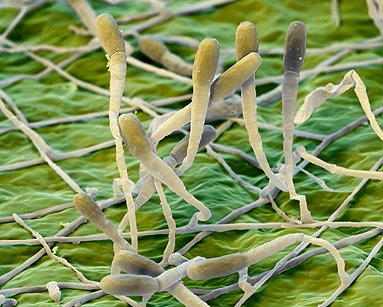 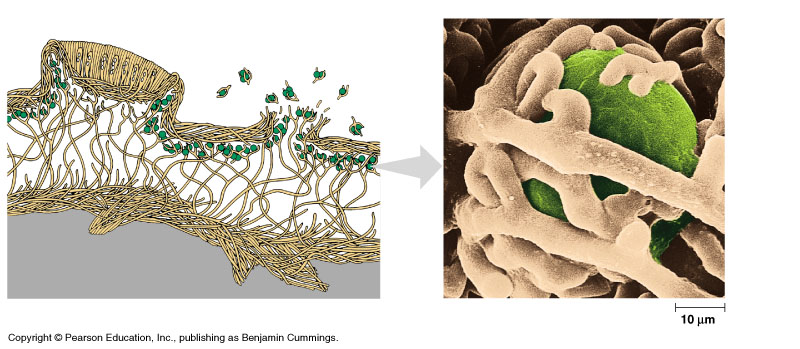 Waartegen moeten we ons beschermen?
3)  Schimmels
Schimmel van de slijmvliezen (Candida Albicans) 
 Spruw (bij babies in de mond)
 Witte vloed (vagina infectie)

Schimmels aan de huid (dermatofyten)
 Voetschimmels
 Zwemmersexczeem
 Schurft / Baardschurft
Voorbeelden van ziekten door Virussen
AIDS 
 Griep en verkoudheid
 Rode Hond
 Bof
 Mazelen 
 Polio (in hersencellen  -  verlammingen)
 SARS (Severe Acute Respiratory Syndrome)
 Pokken
Virussen dringen andere cellen binnen.
Gastheercellen: kunnen zichzelf niet vermenigvuldigen
Hun DNA OF RNA dwingt jouw cellen dit virus te    
  kopieëren. Daarna verspreiding in jouw lichaam etc.
Waartegen moeten we ons beschermen?
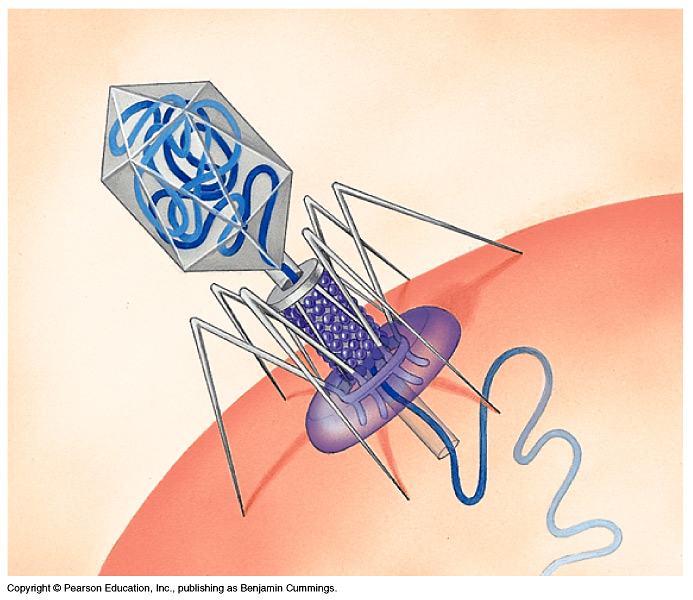 4) Virussen
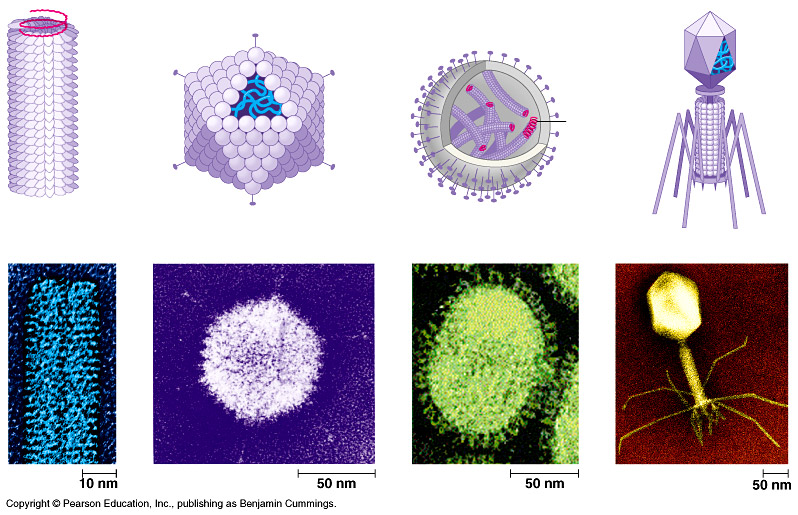 Par. 29.2 Bescherming aan de buitenkant:  De huid